Pertemuan 4
PANCASILA SEBAGAI DASAR NILAI PENGEMBANGAN ILMU
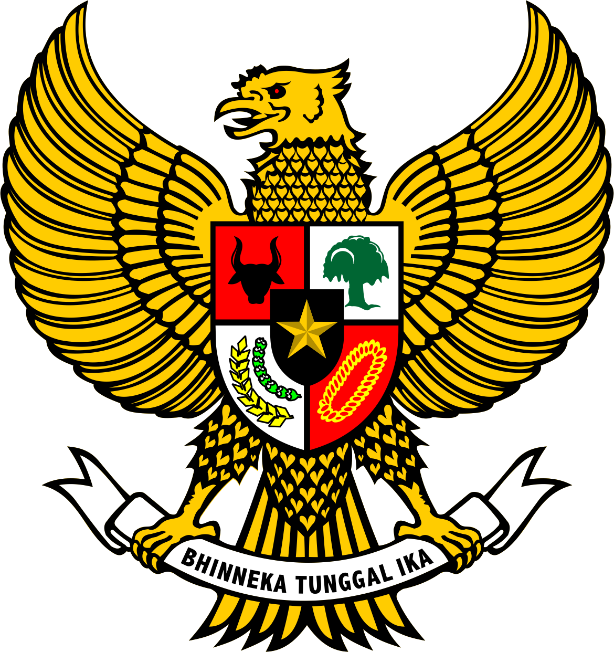 Pancasila sebagai Dasar Nilai Pengembangan Ilmu
Konsep Pancasila sebagai Dasar Nilai Pengembangan Ilmu
Urgensi Pancasila sebagai Dasar Nilai Pengembangan Ilmu
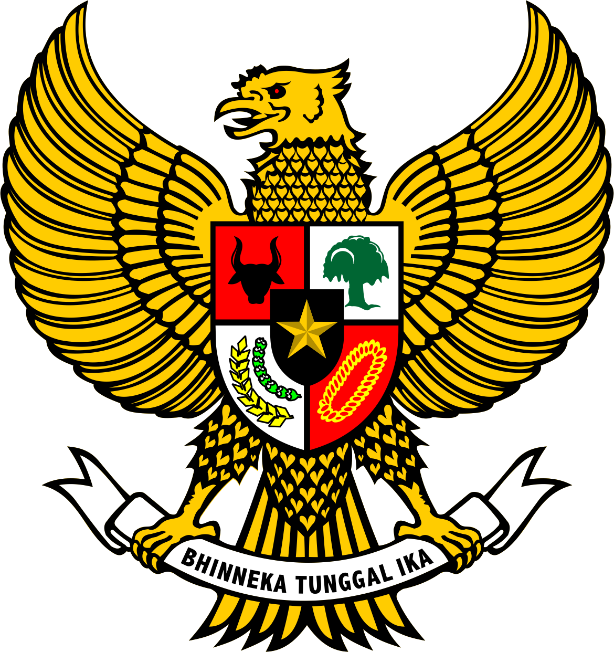 Alasan diperlukannya Pancasila sebagai Dasar Nilai Pengembangan Ilmu
Sumber Historis tentang Pancasila sebagai Dasar Nilai Pengembangan Ilmu
Pembukaan UUD 1945 Anelia ke-4 :
“Kemudian daripada itu untuk membentuk suatu Pemerintah Negara Indonesia yang melindungi segenap bangsa Indonesia dan seluruh tumpah darah Indonesia dan untuk memajukan kesejahteraan umum, mencerdaskan kehidupan bangsa, dan ikut melaksanakan ketertiban dunia yang berdasarkan kemerdekaan, perdamaian abadi dan keadilan sosial, maka disusunlah kemerdekaan kebangsaan Indonesia itu dalam suatu Undang-Undang Dasar Negara Indonesia, yang terbentuk dalam suatu susunan Negara Republik Indonesia yang berkedaulatan rakyat dengan berdasar kepada Ketuhan Yang Maha Esa .....”
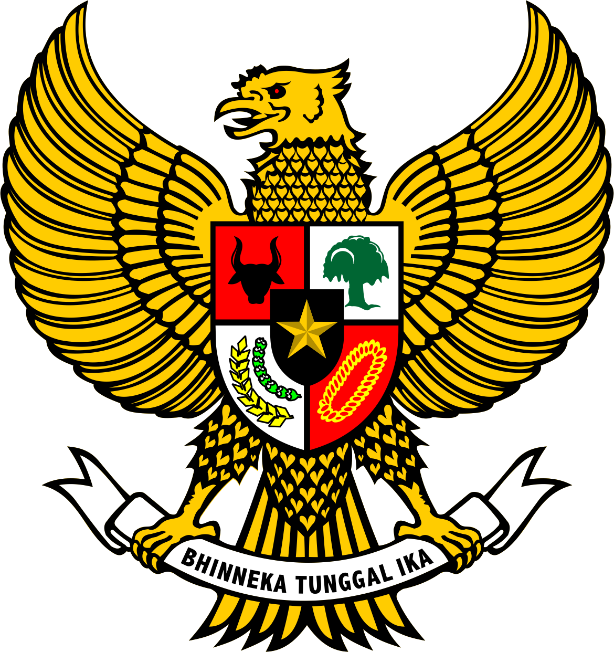 Mendeskripsikan Esensi dan Urgensi Pancasila sebagai Dasar Nilai Pengembangan Ilmu untuk Masa Depan
Esensi Pancasila sebagai Dasar Nilai Pengembangan Ilmu untuk Masa Depan
Urgensi Pancasila sebagai Dasar Nilai Pengembangan Ilmu untuk Masa Depan
Sekian, Terimakasih